Year 2 Maths
Term 4 Week 2 Friday
Shape – Draw 2D shapes
05.03.2021LI: I can draw 2D shapes
Steps to Success:
I can draw 2D shapes.
I understand that a shape can look different but still be the same type of shape.
I can follow instructions to draw a shape.
IMPORTANT!
We must use a ruler today!

Does anyone know why?
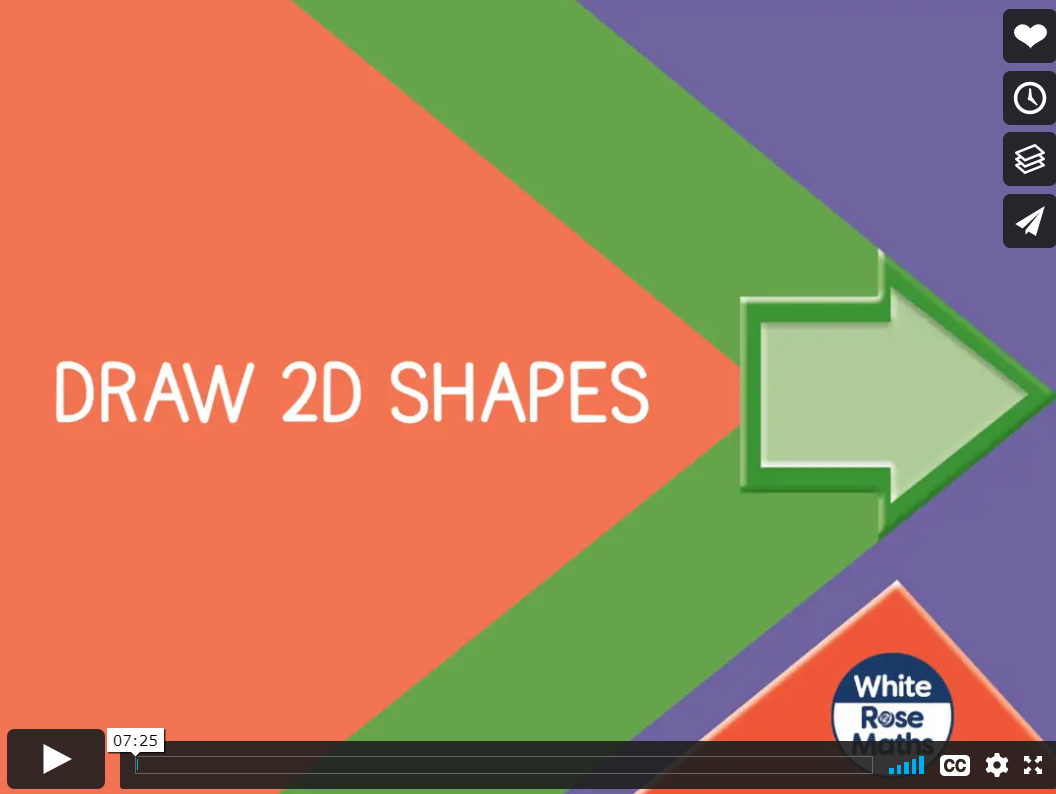 Click on the Picture for the Video Link
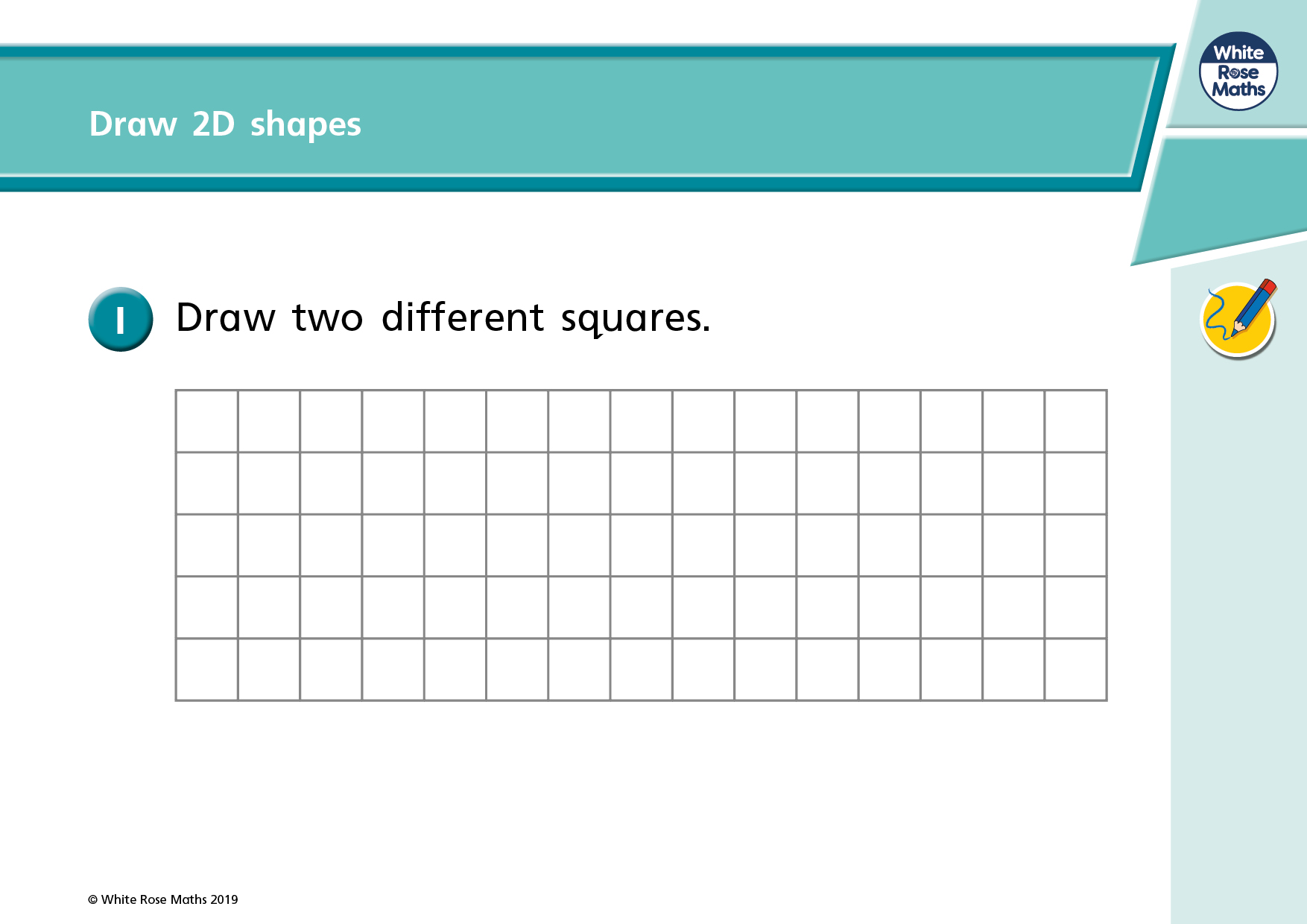 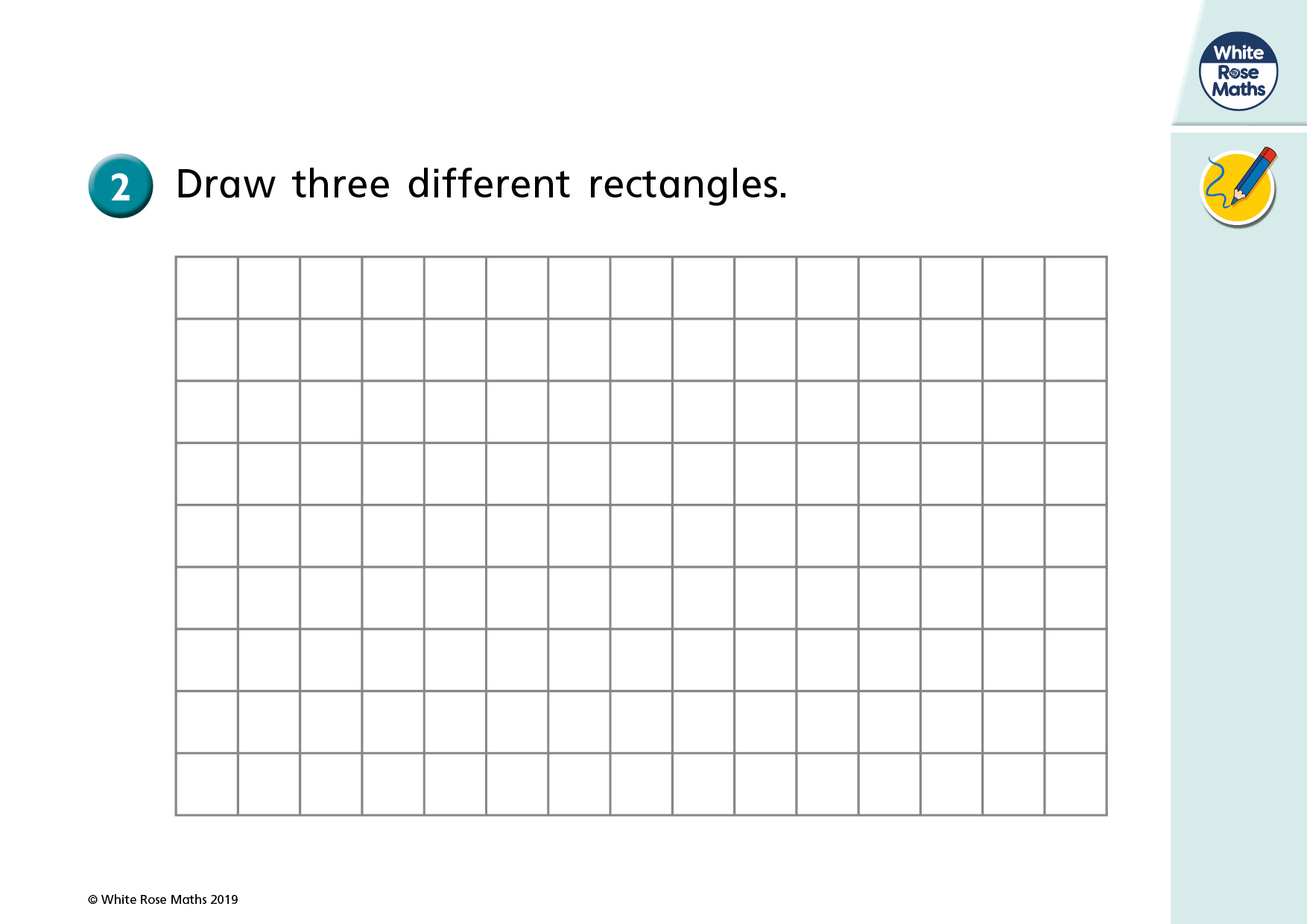 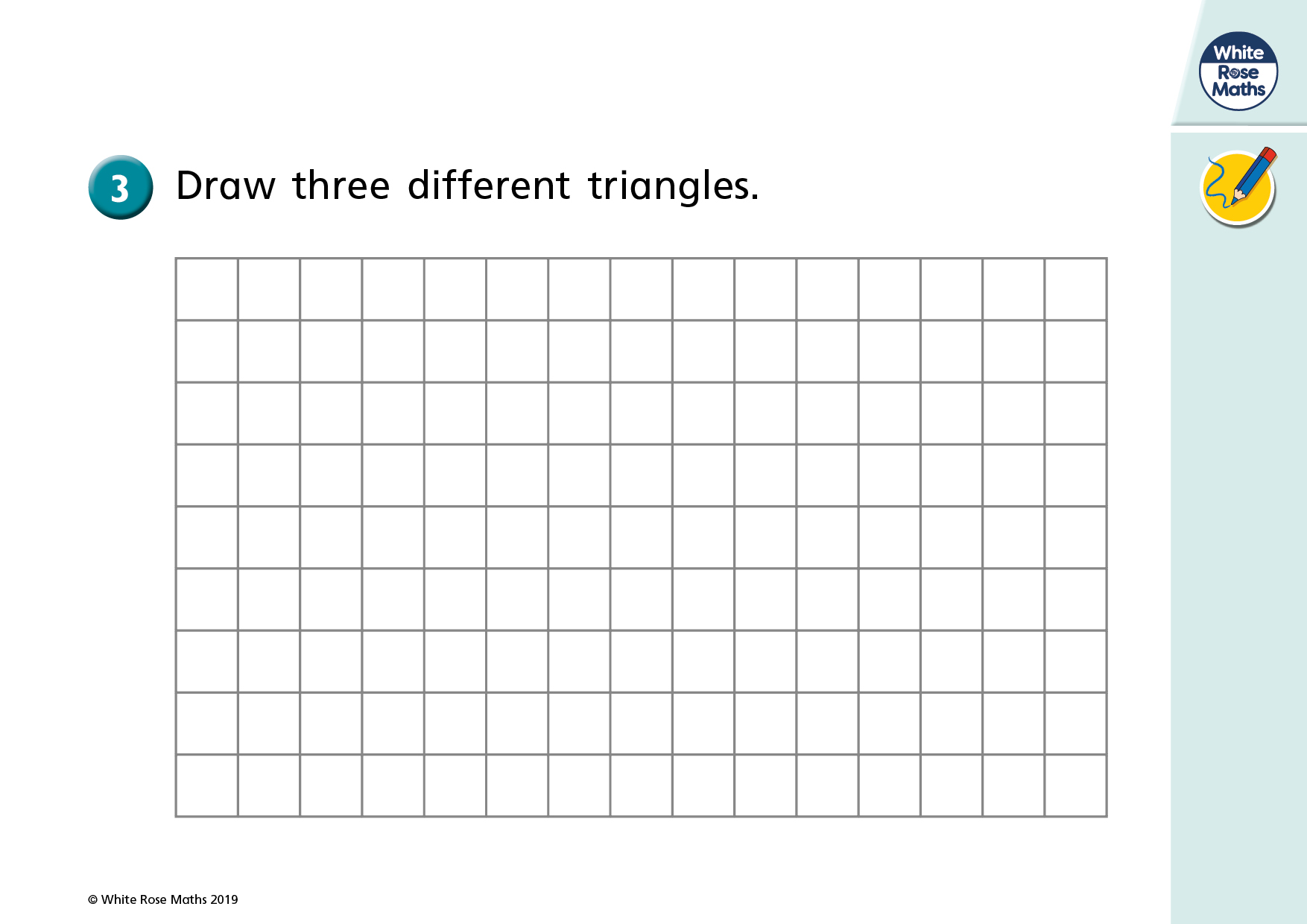 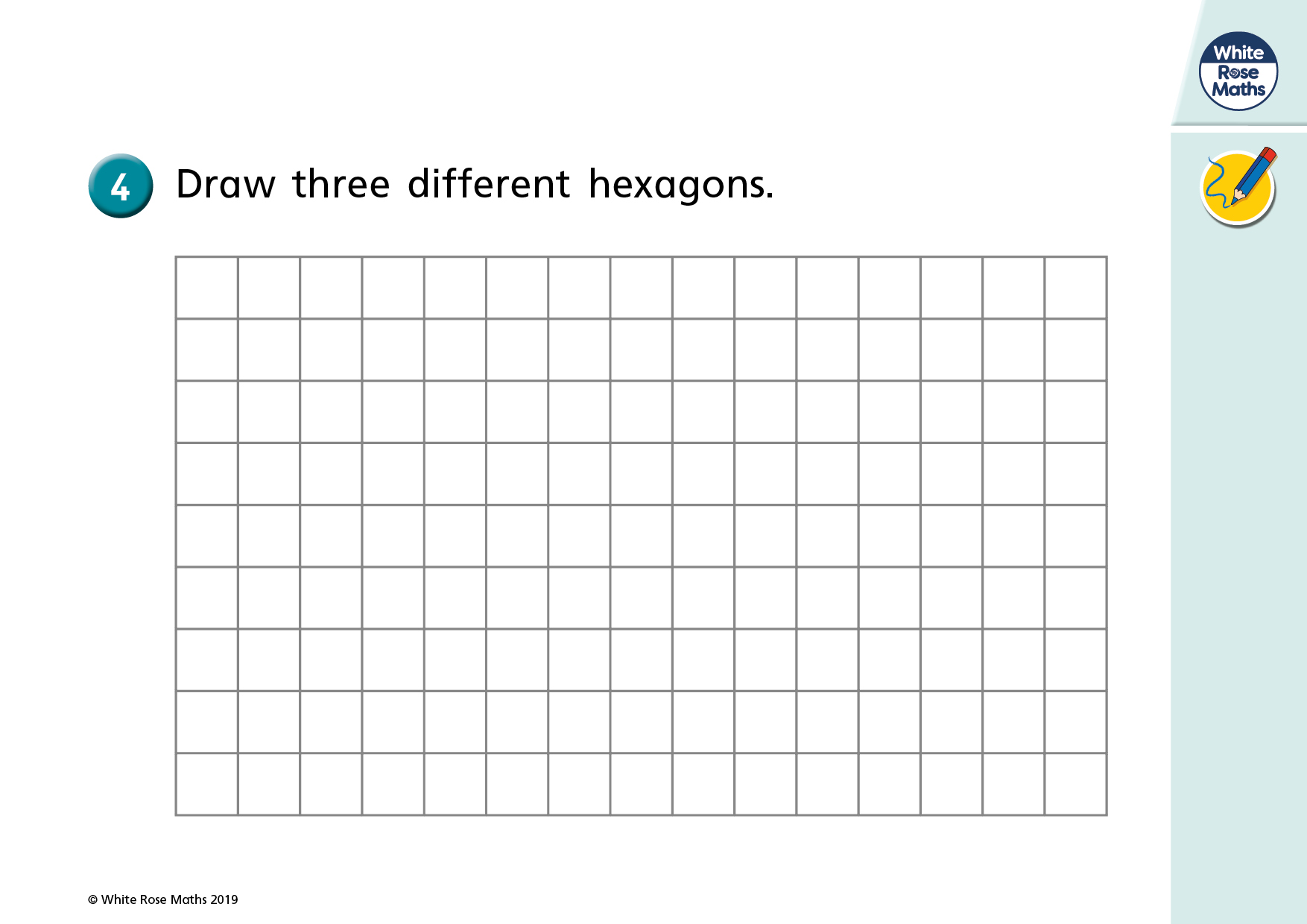 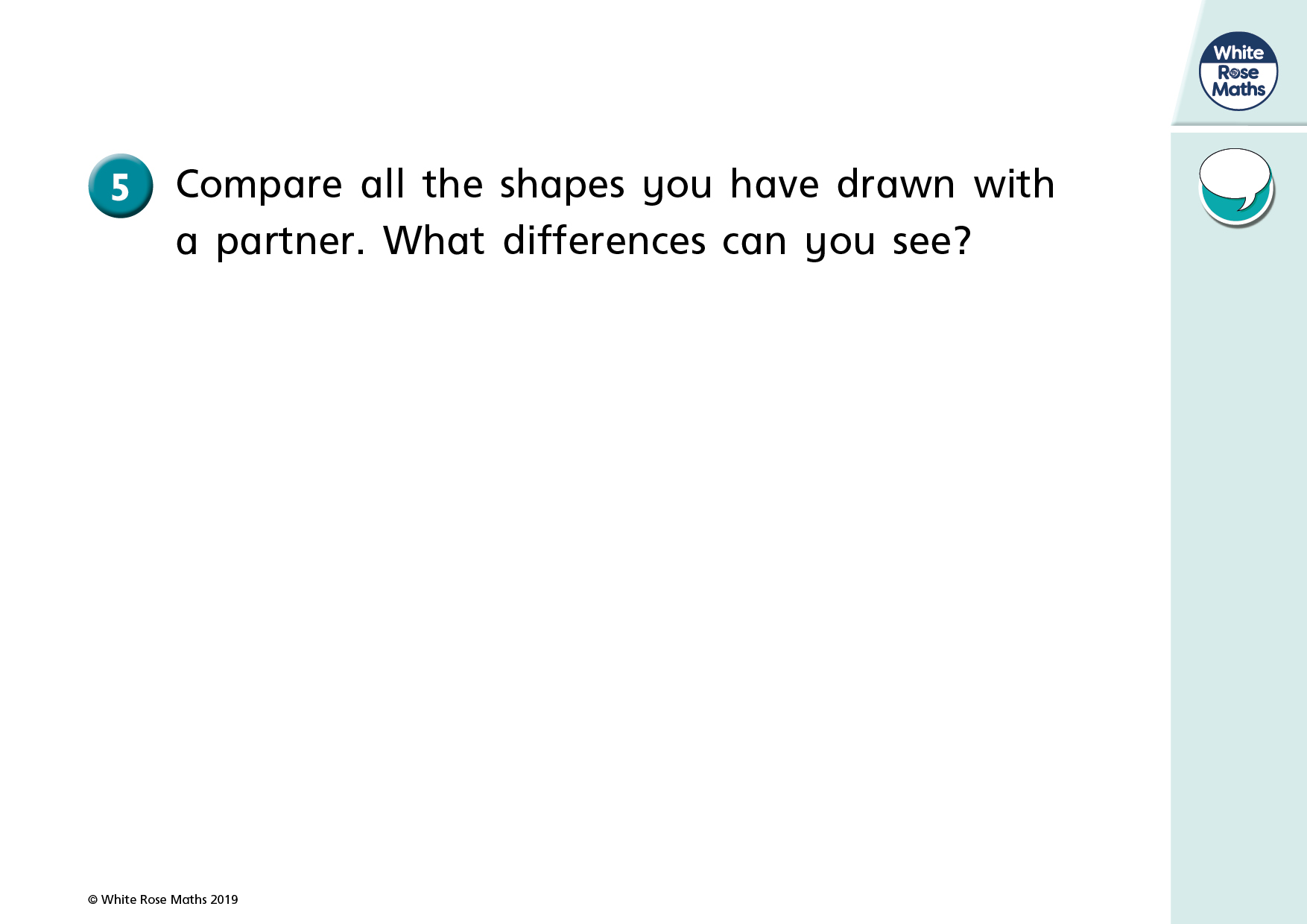 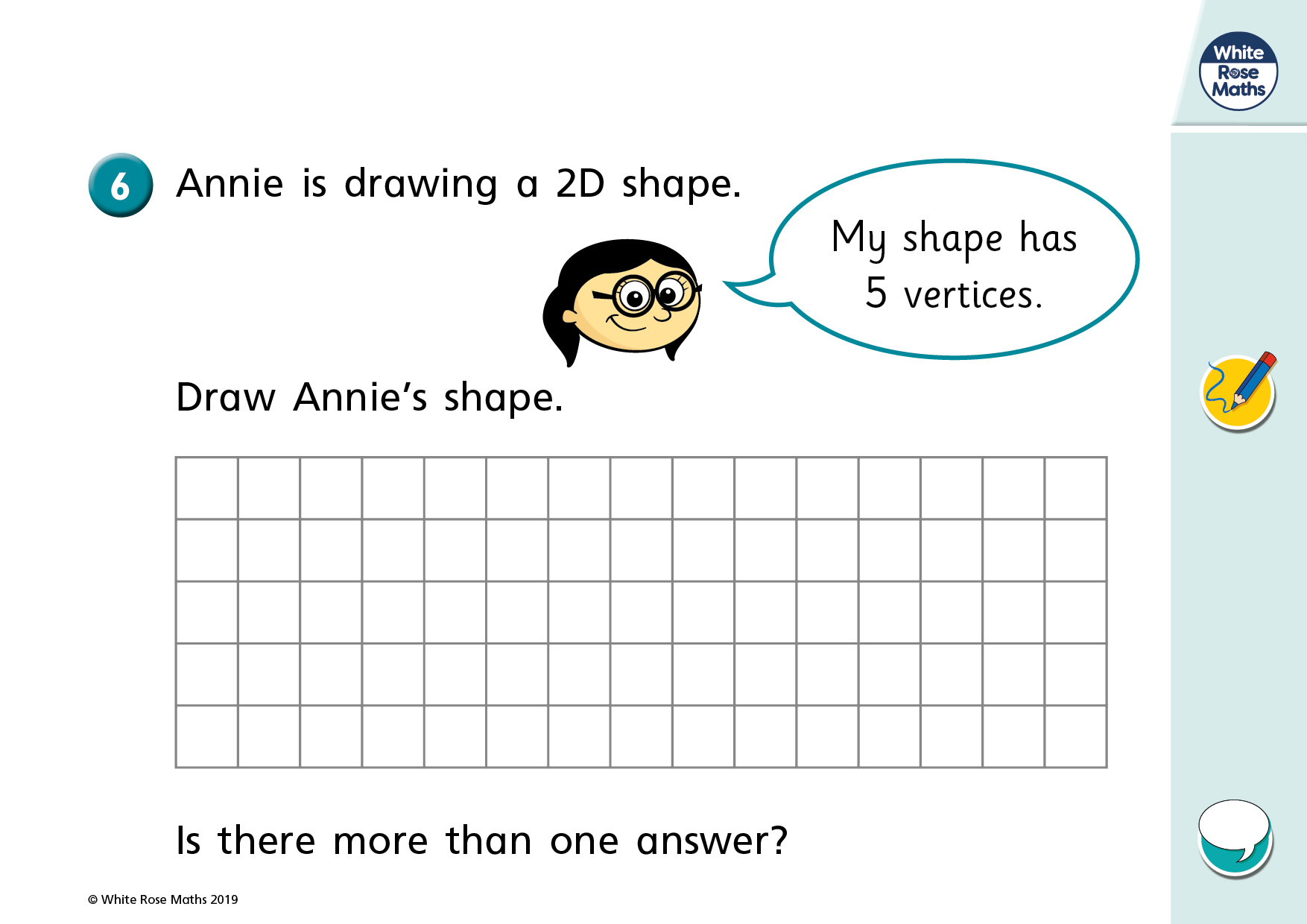 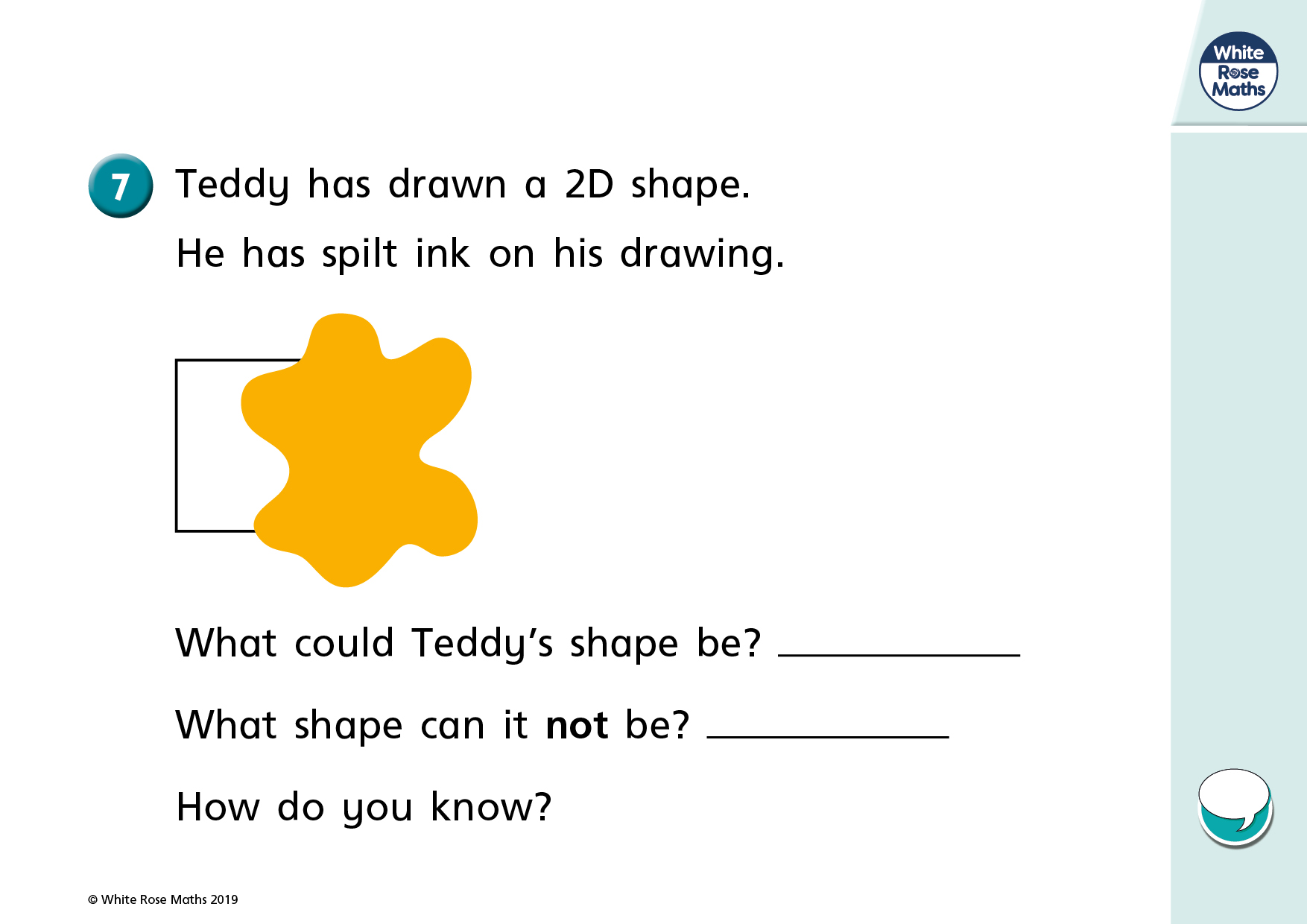 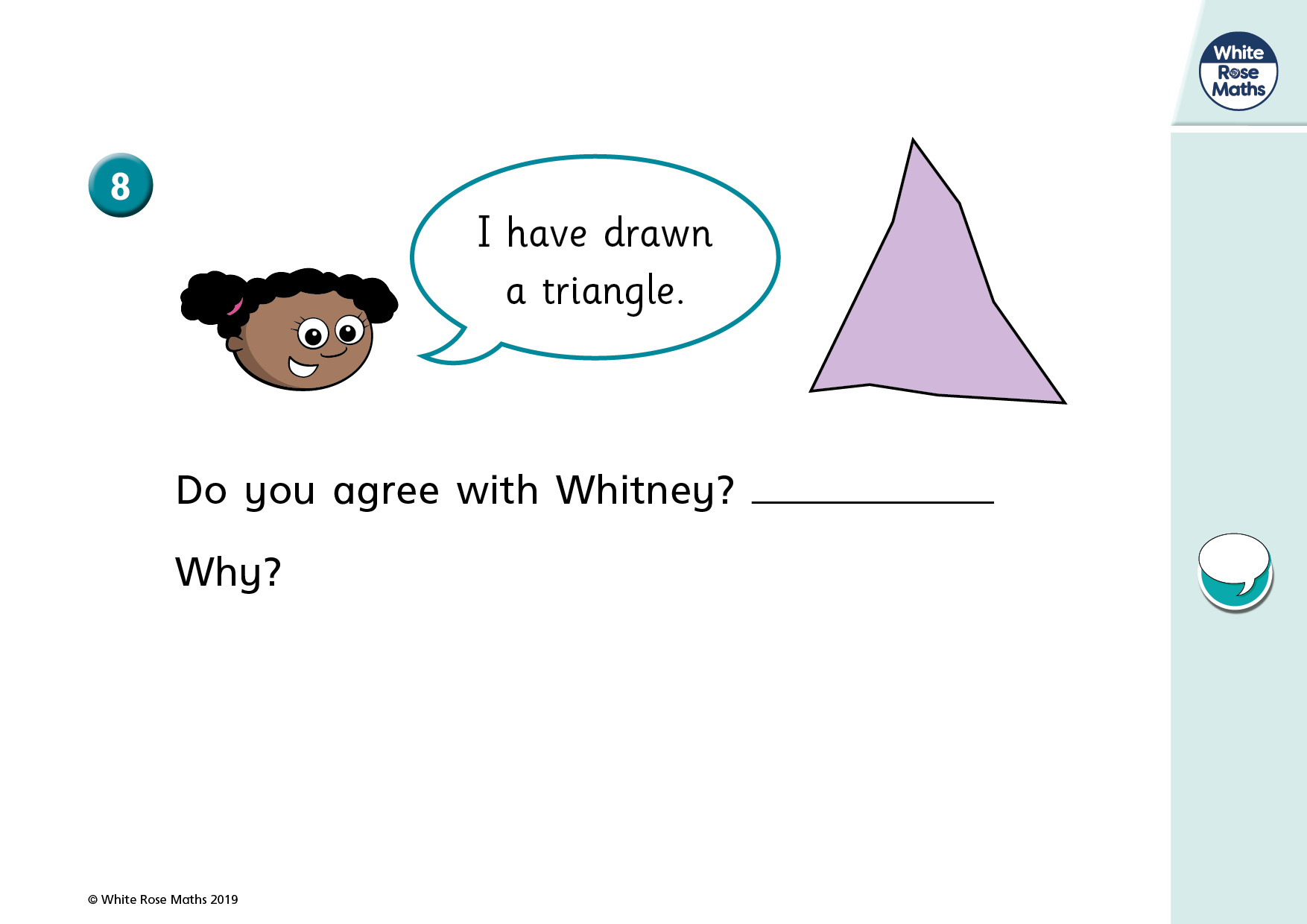 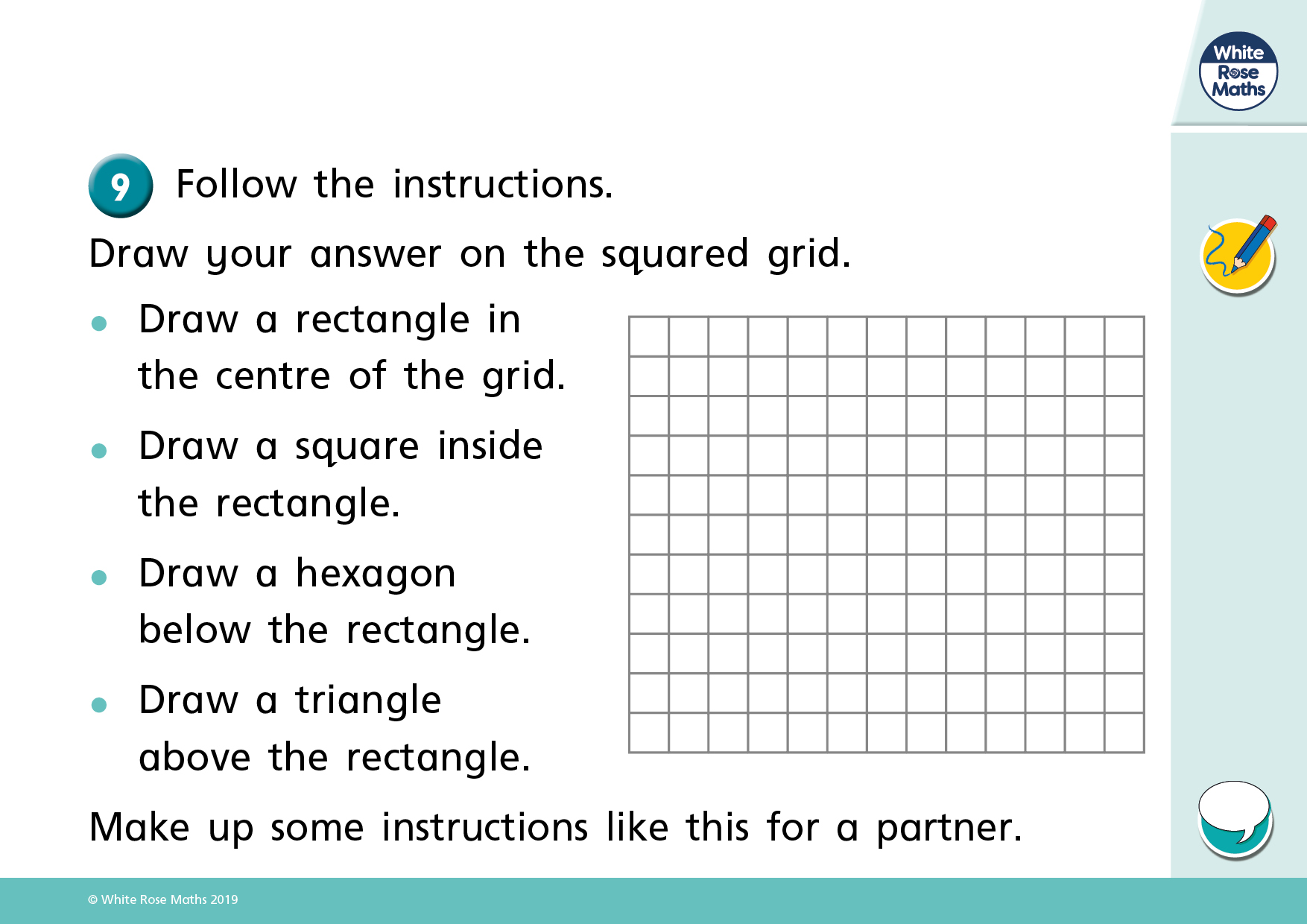 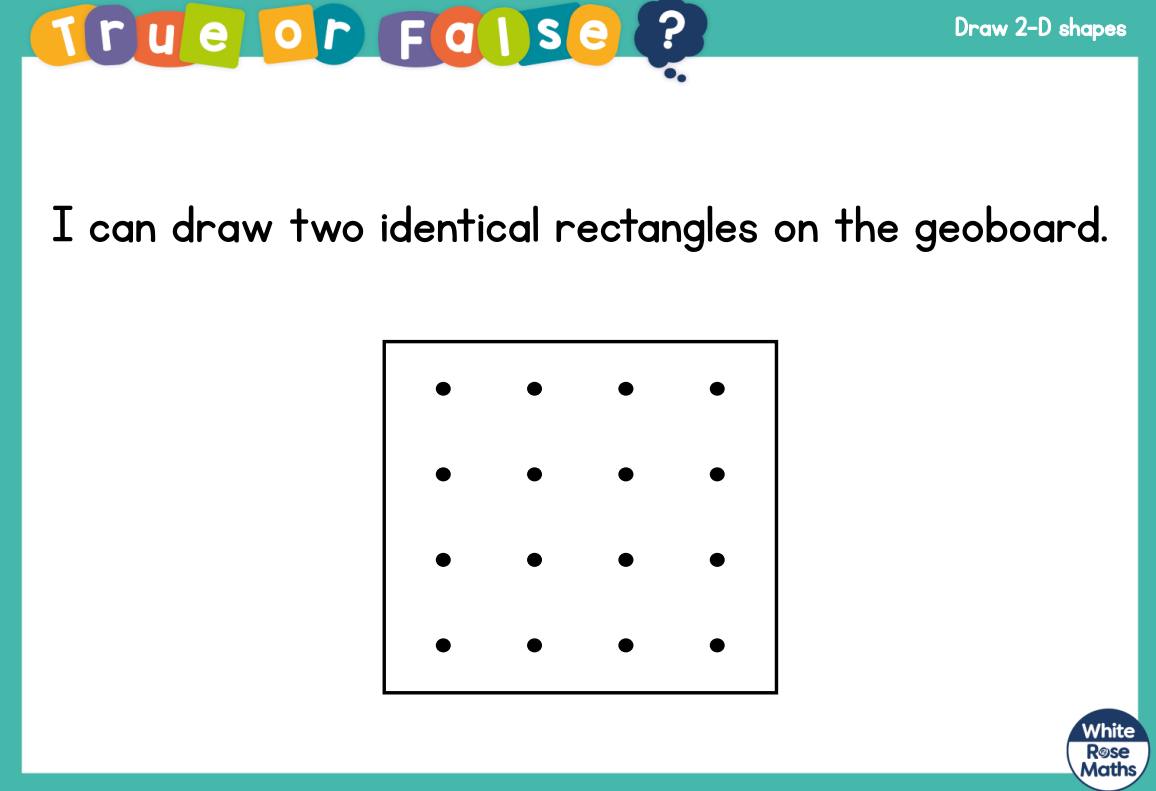 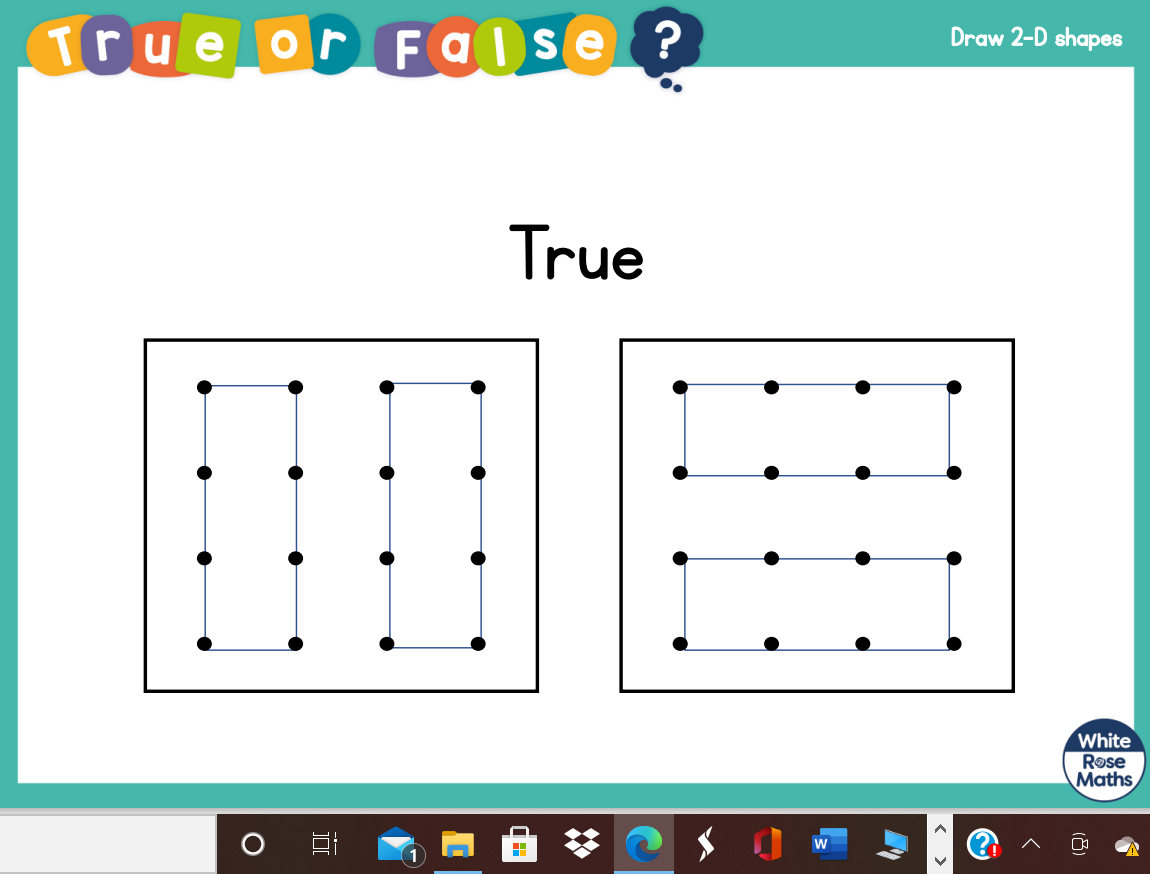